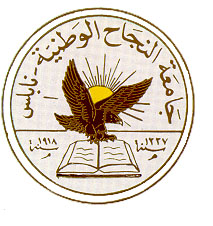 An-Najah National University
Faculty of Medicine
Department of Physiology
Anatomy and Physiology 1
7102101
Instructor: Heba Salah
Chapter 4:
The Muscular System
Part 4: Types of Body Movements
Muscles and Body Movements
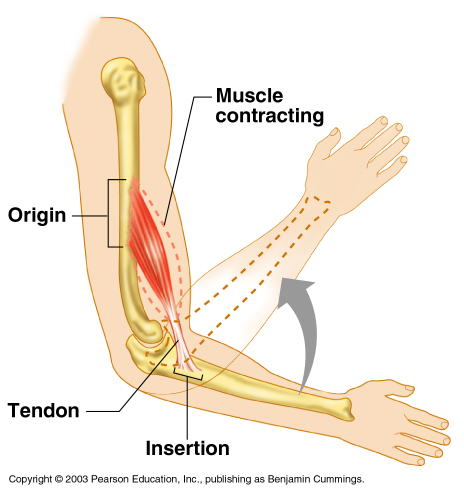 Muscles are attached to at least two points:
1. Origin – attachment to a immoveable bone
2. Insertion – attachment to an movable bone
Types of Body Movements
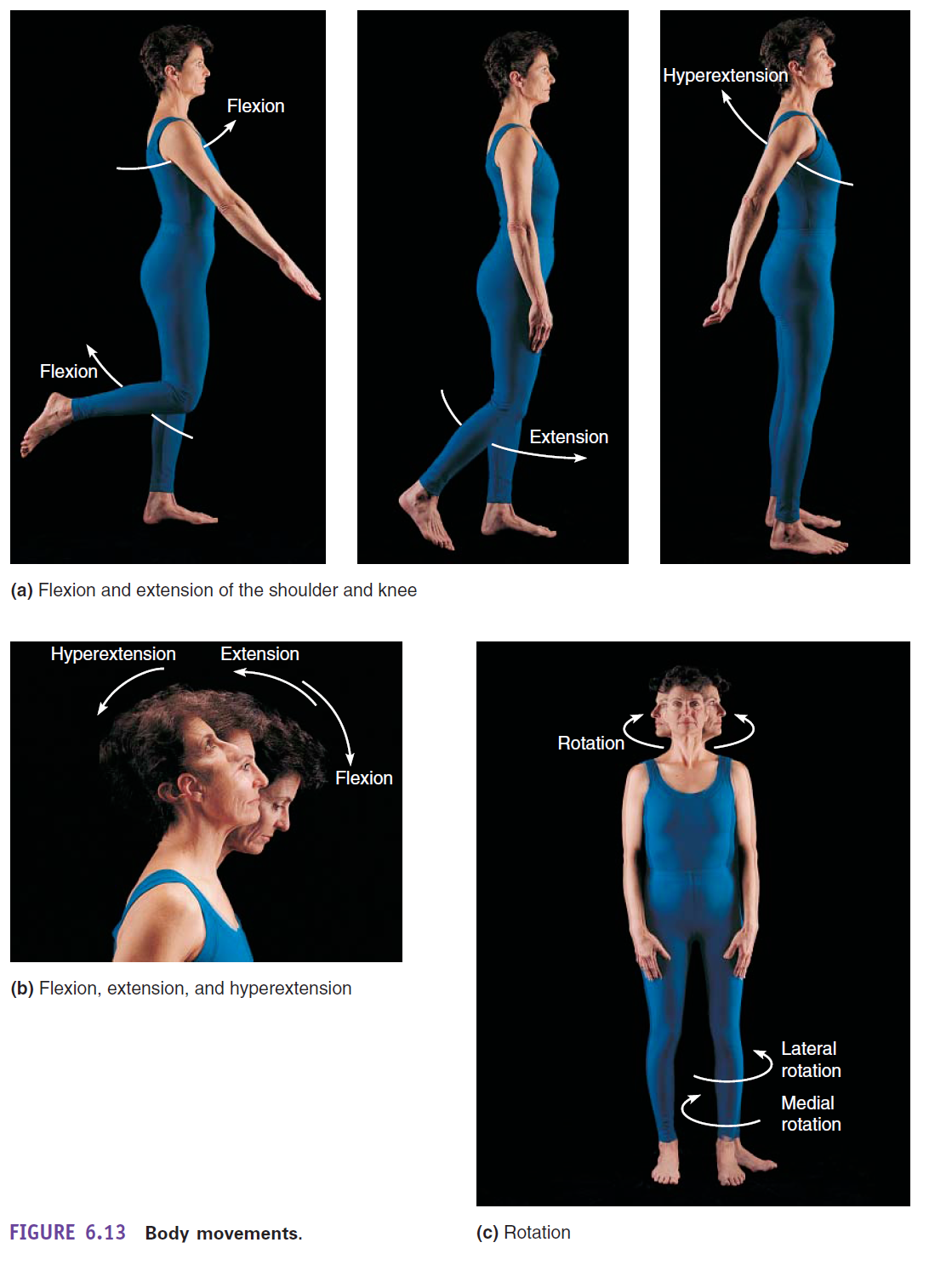 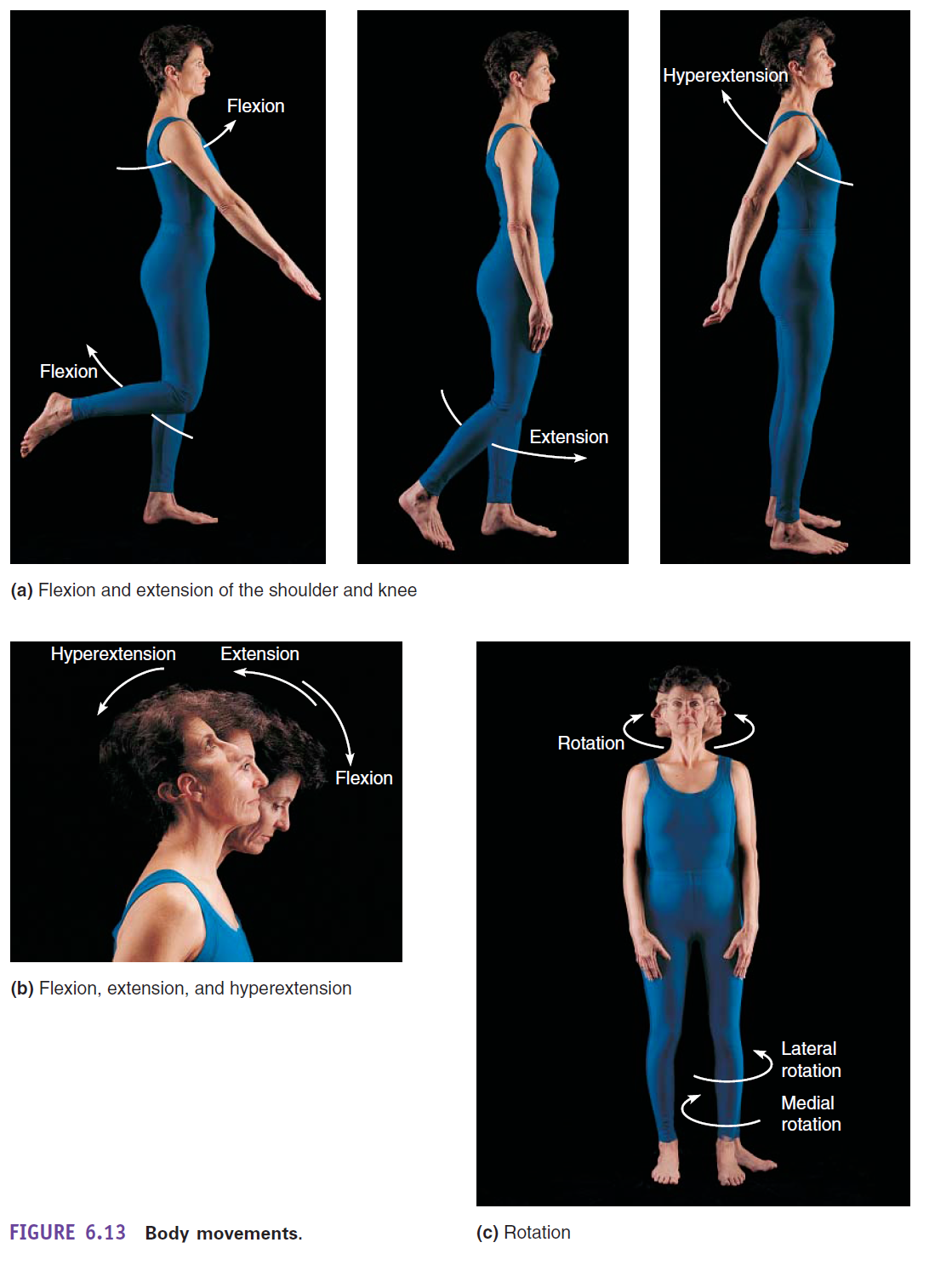 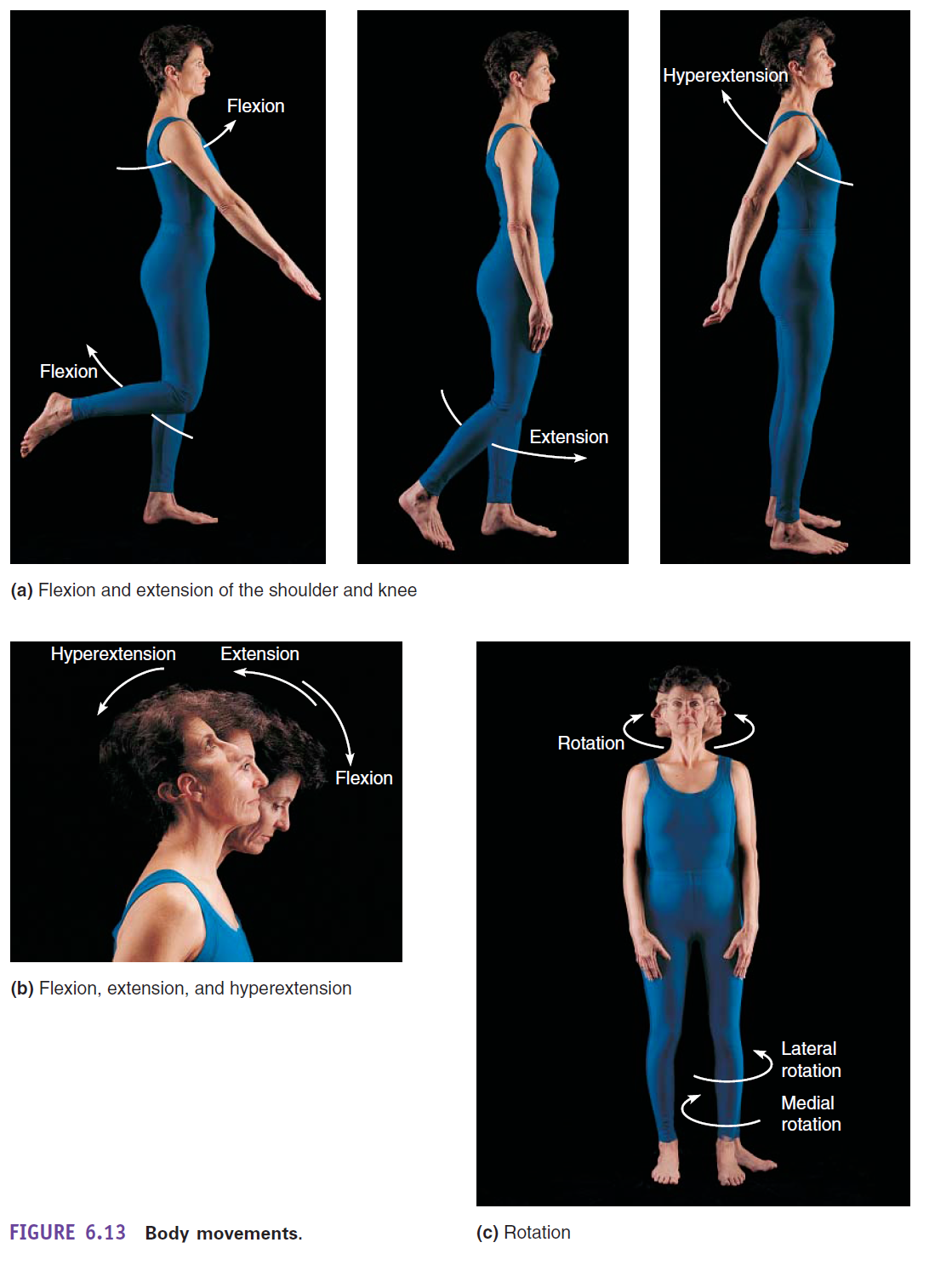 Types of Body Movements
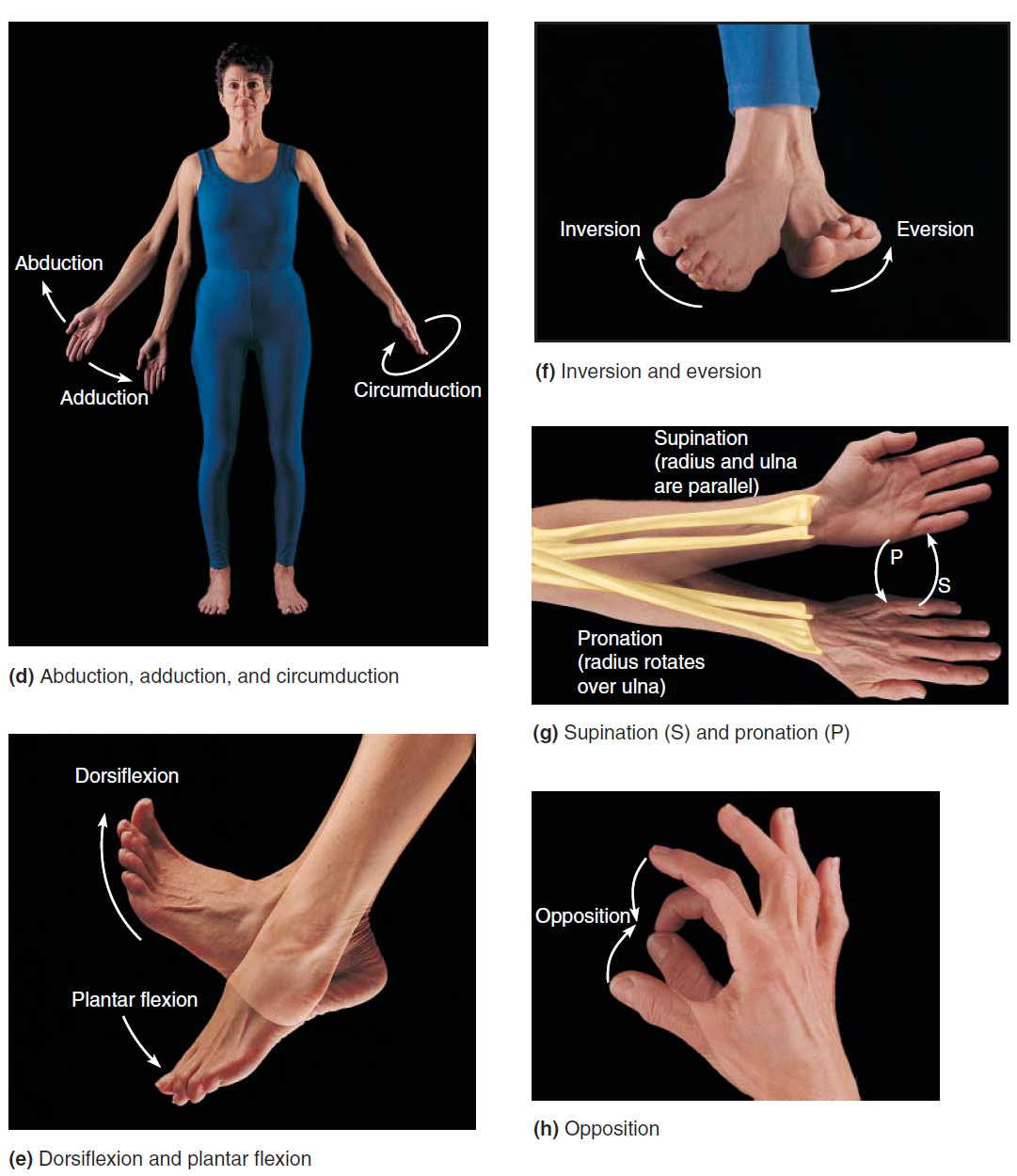 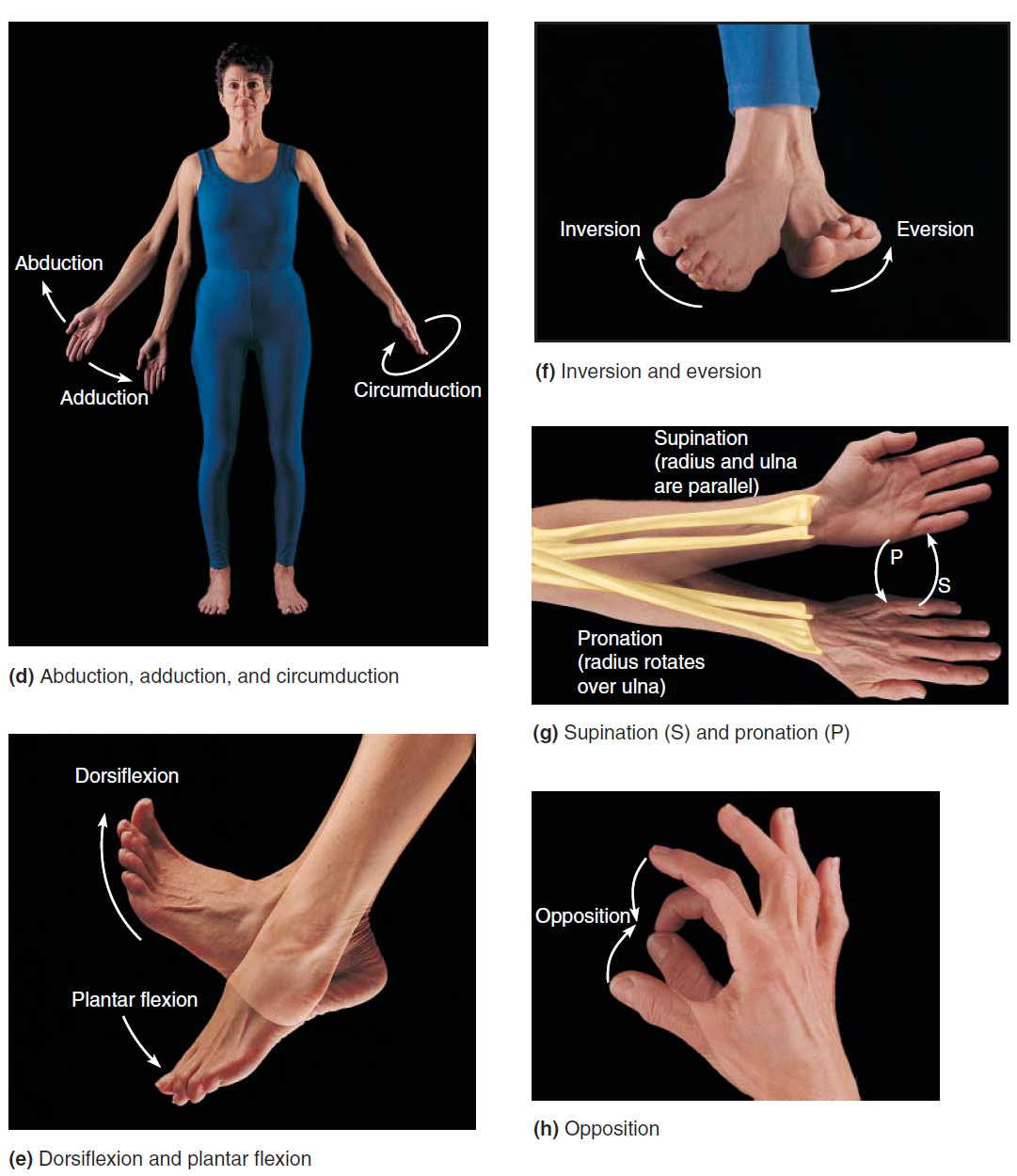 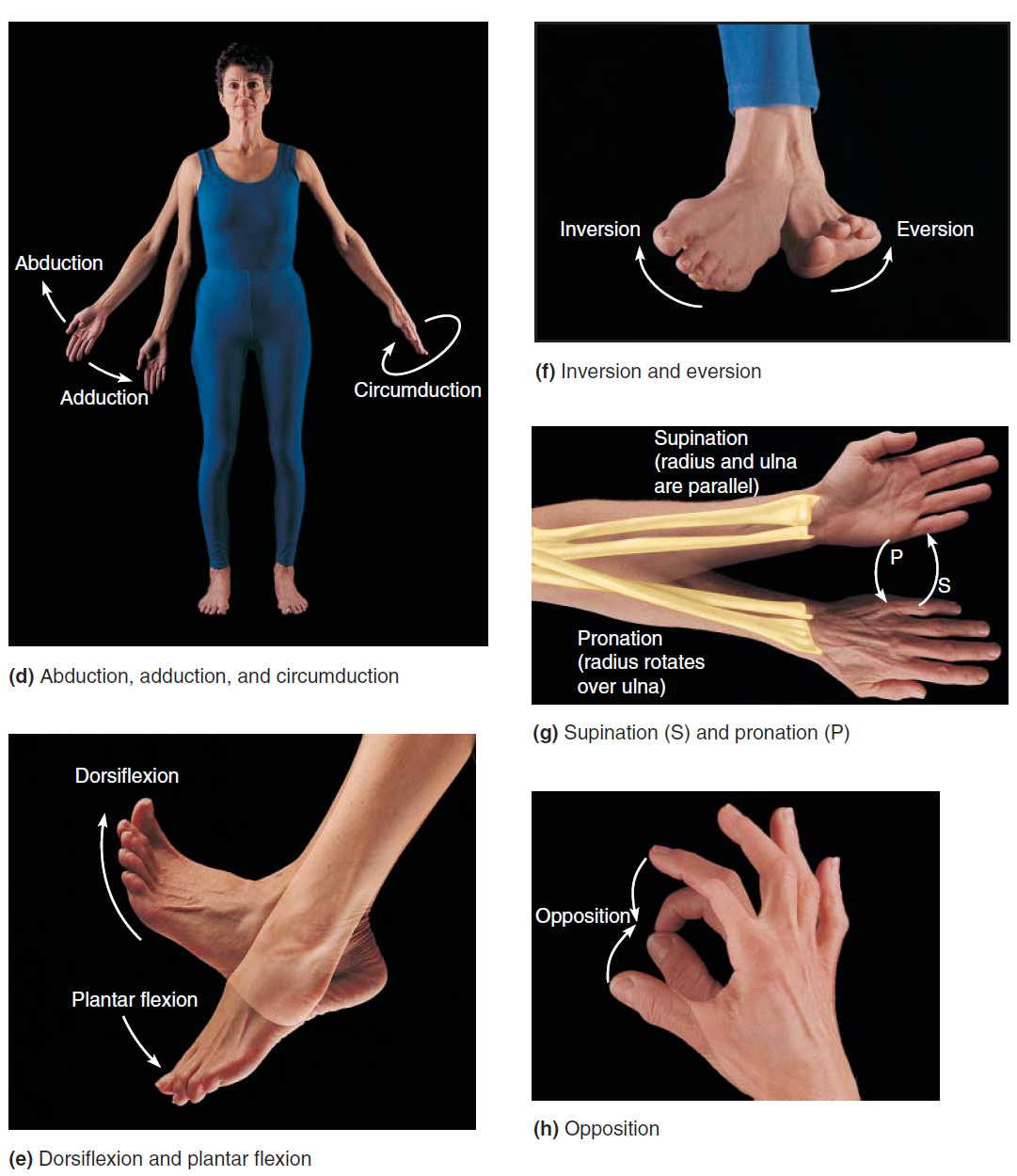 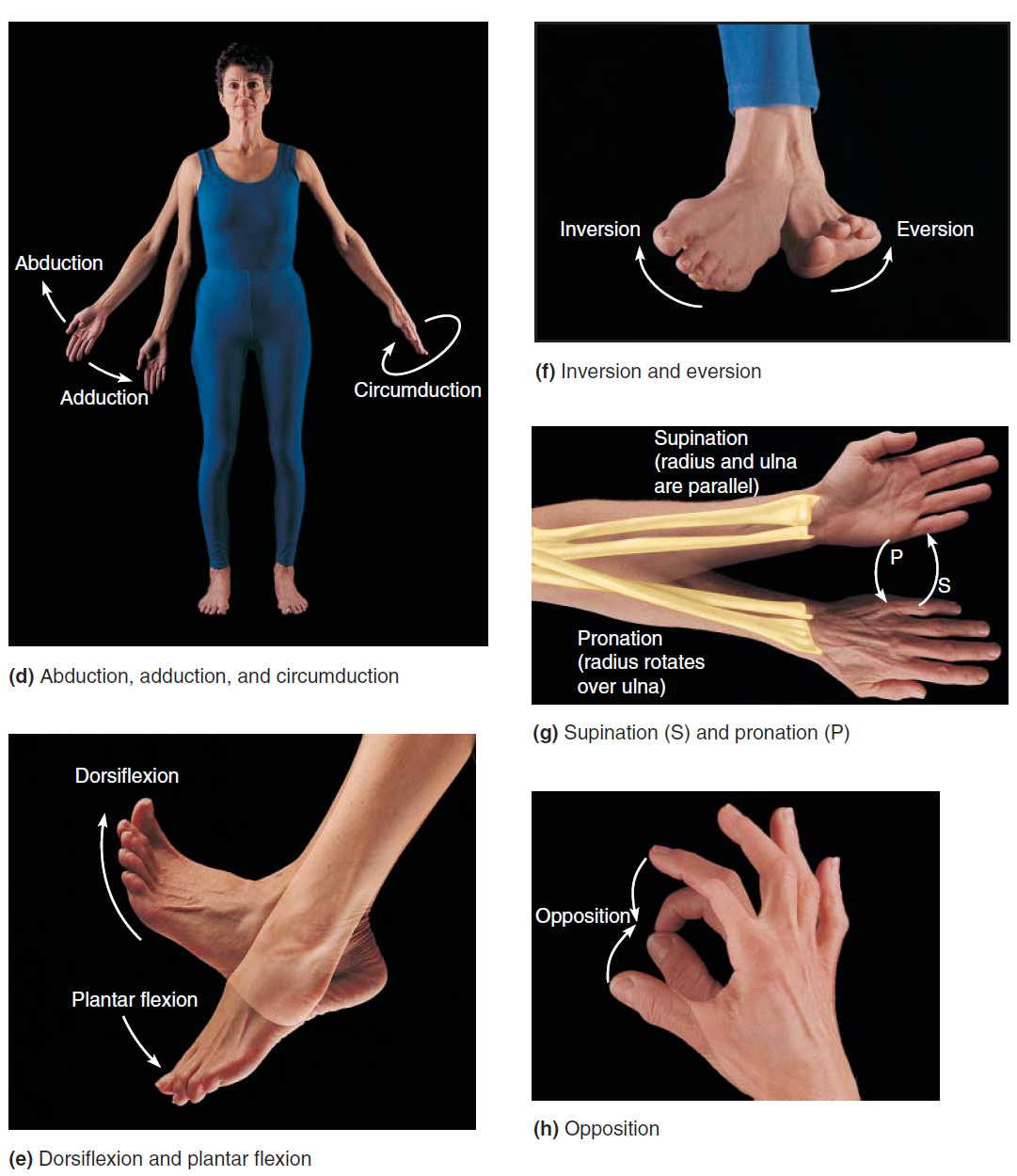 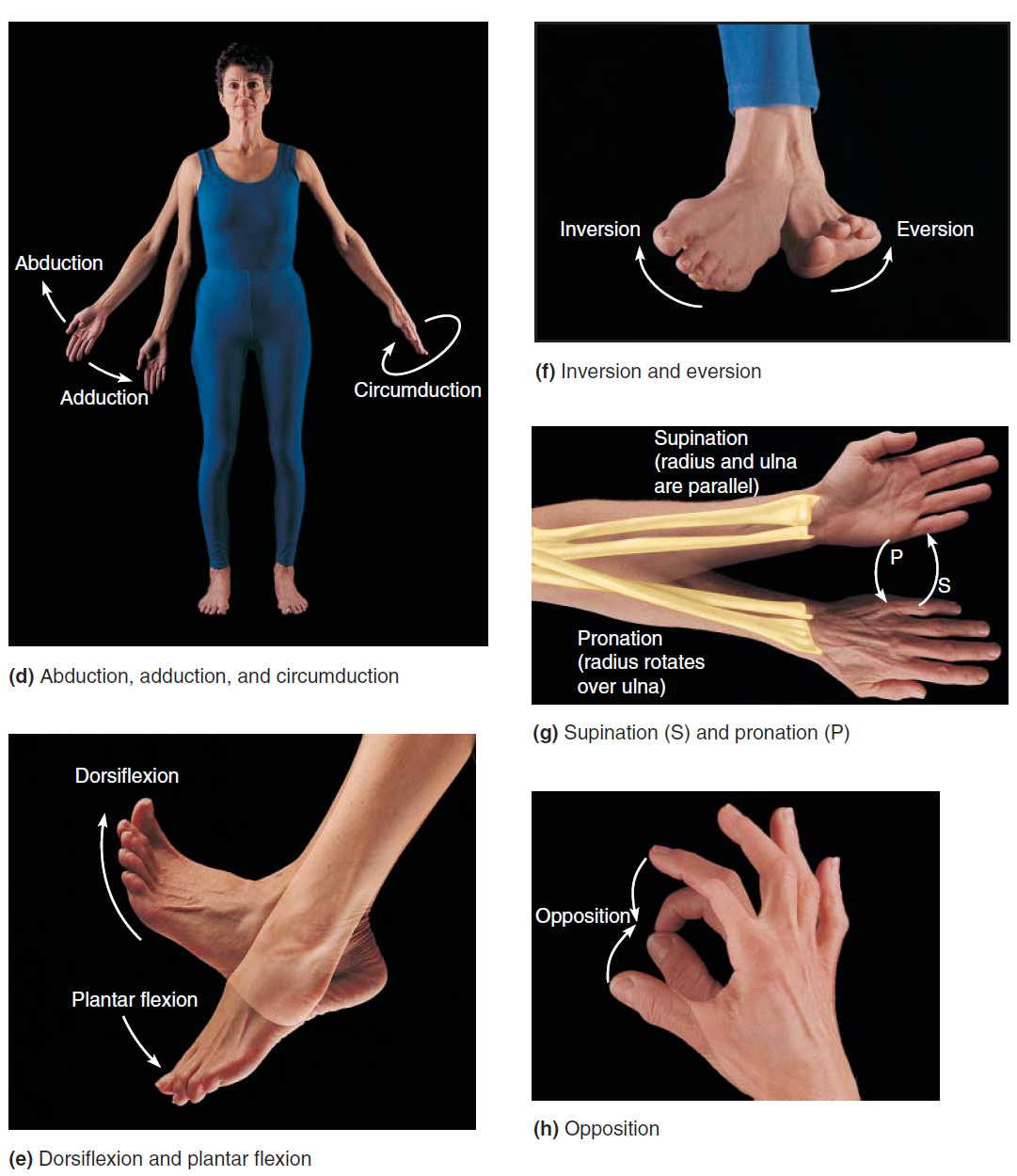 Types of Muscles
Prime mover – muscle with the major responsibility for a certain movement
Antagonist – muscle that opposes or reverses a prime mover
Synergist – muscle that aids a prime mover in a movement and helps prevent rotation